ALVAS TRAVEL
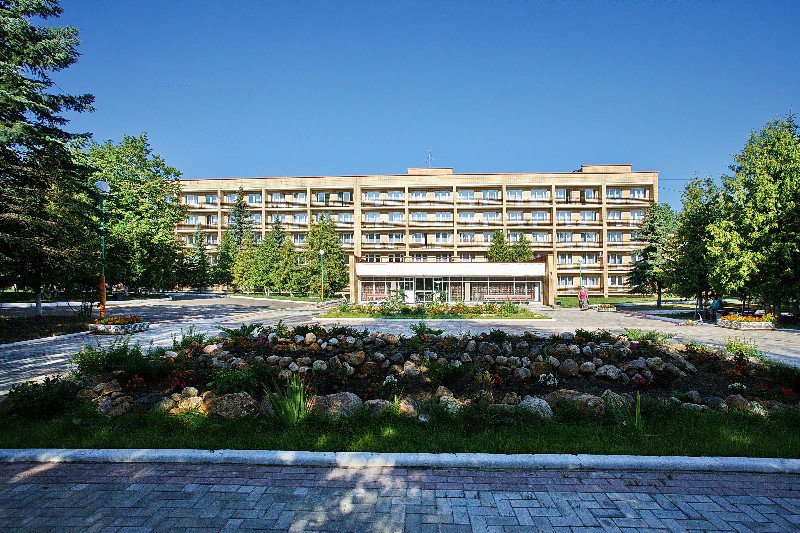 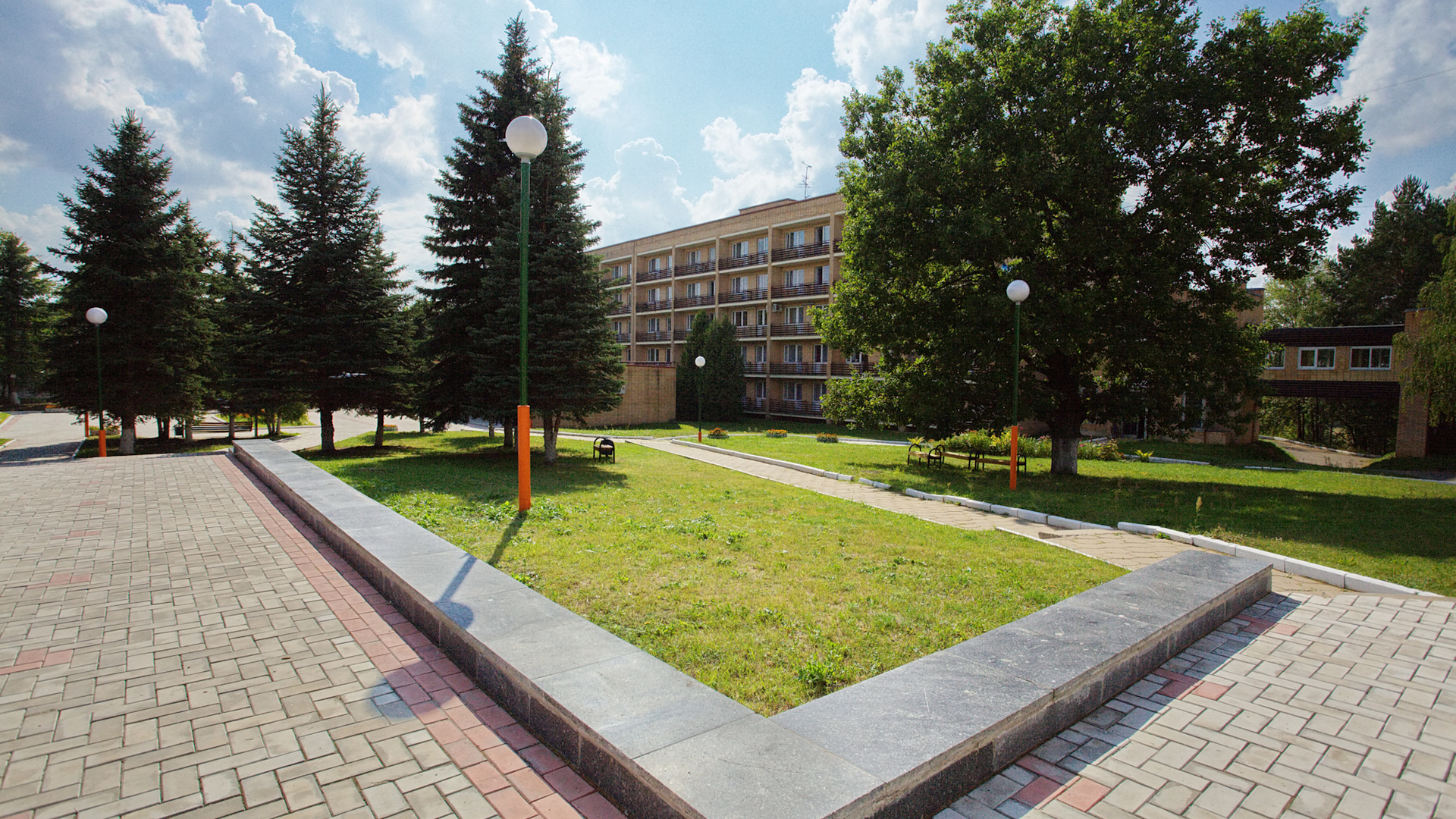 НОМЕРНОЙ ФОНД
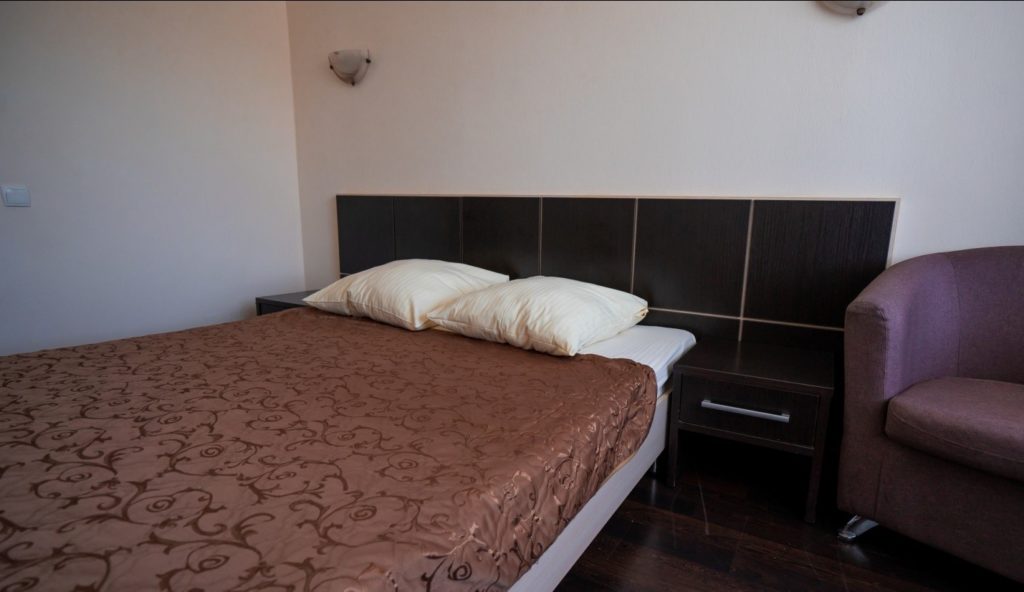 Номер “Стандарт”
Уютный номер для размещения одного или двух человек (всего 60 номеров). На втором этаже жилого корпуса есть стандартные номера с тремя односпальными кроватями для размещения 3 гостей (всего 29 номеров). Площадь номера 15 кв.м.
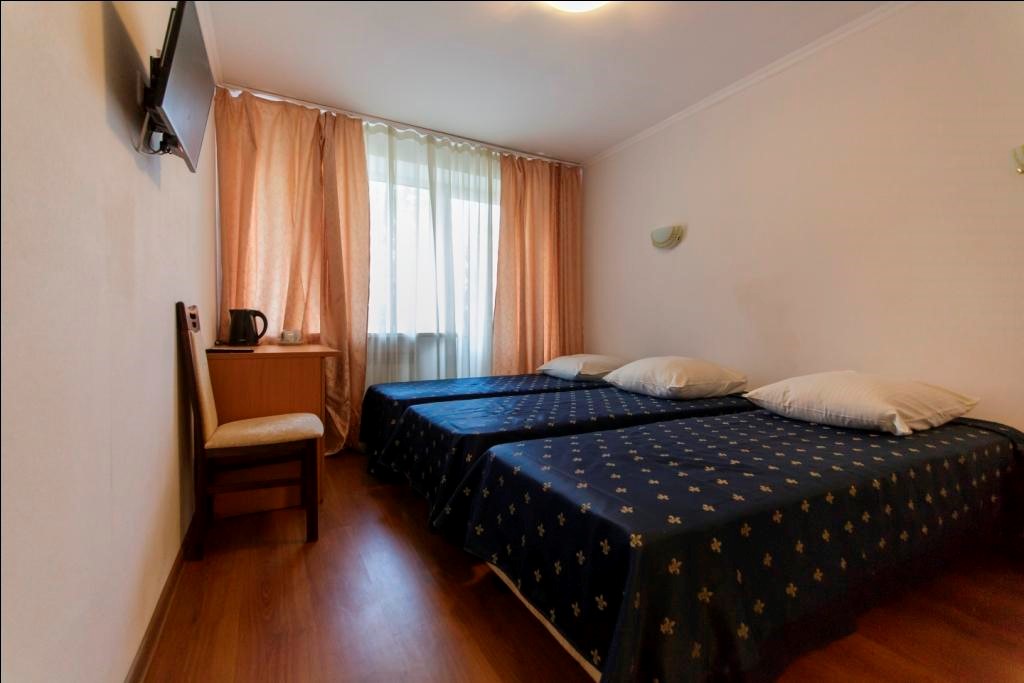 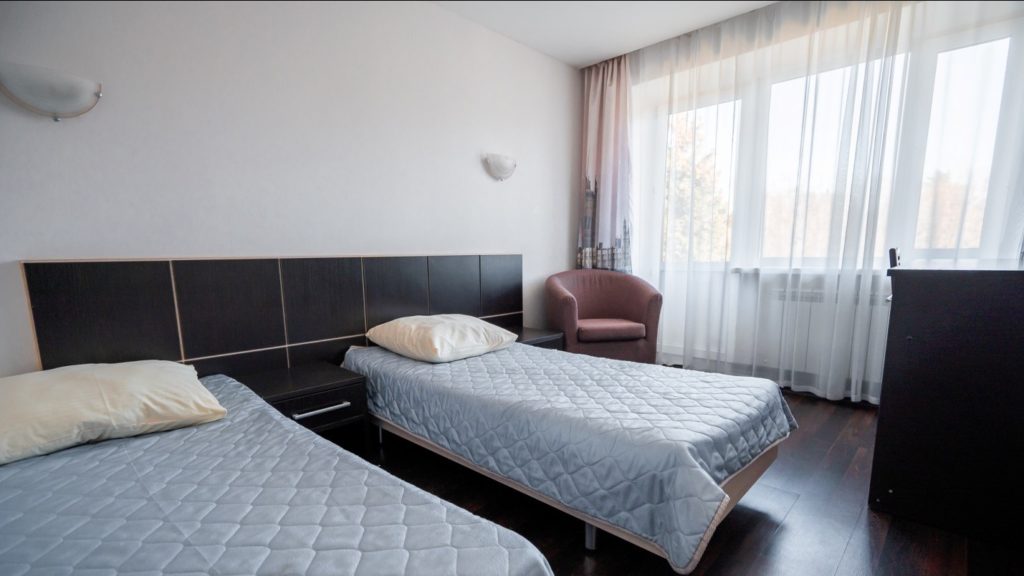 Номер “Люкс”
Комфортабельный двухкомнатный номер для семейного отдыха с гостиной и спальней. В номере есть двуспальная кровать (180х200), мягкая мебель для отдыха, телевизор, собственный уединенный балкон. Площадь номера 35 м2 .Всего номеров 18. Расположение – 1 - 4 этаж жилого корпуса.
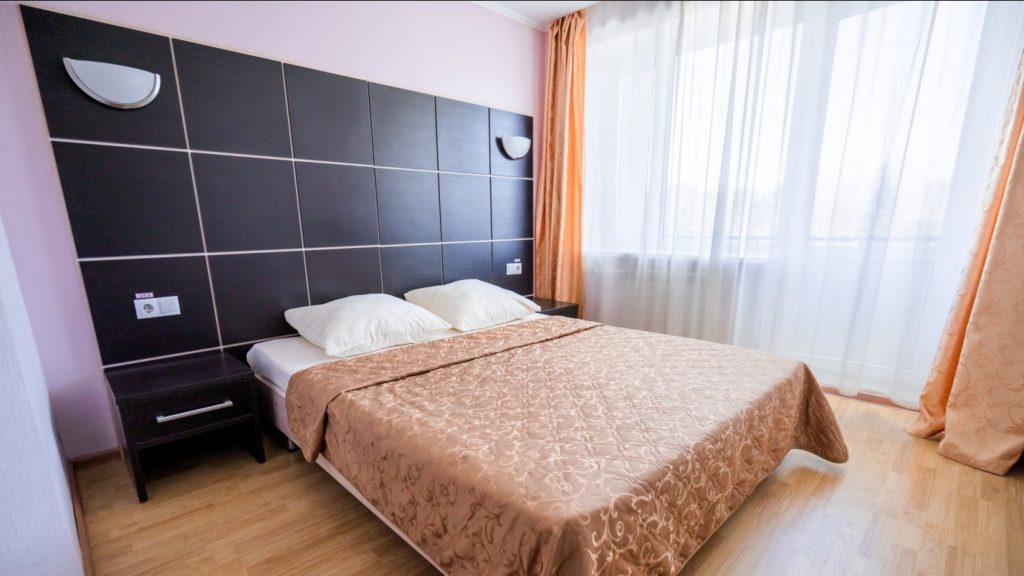 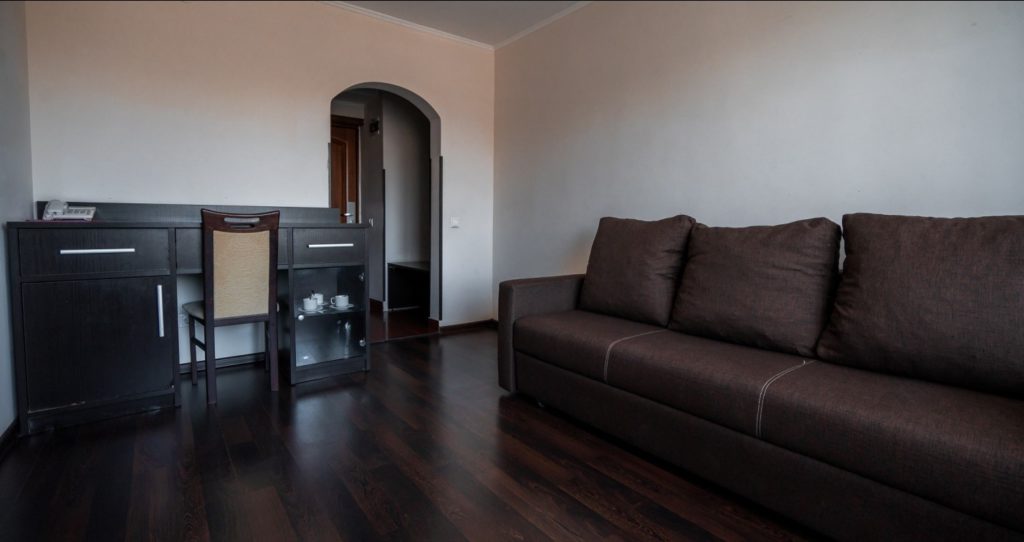 Номер “Люкс-комфорт”
Комфортабельный двухкомнатный номер, расположенный на 5 этаже жилого корпуса со стилистическими нотками для семейного отдыха с гостиной и уютной спальней. В номере есть двуспальная кровать (180х200), мягкая мебель для отдыха, телевизор, собственный уединенный балкон. Площадь номера 35 м2. Всего таких номеров 15. Расположение – 5 этаж жилого корпуса.
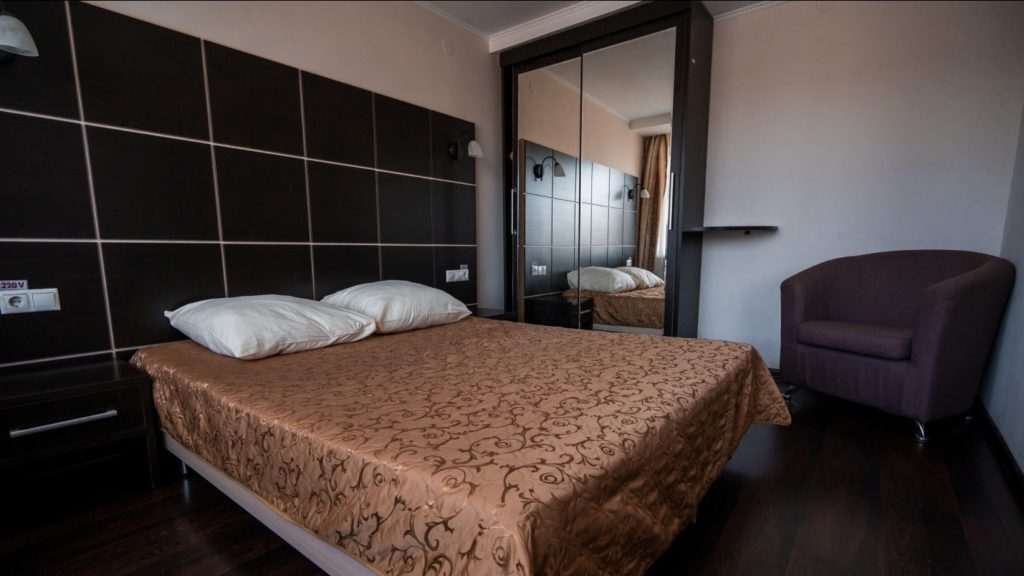 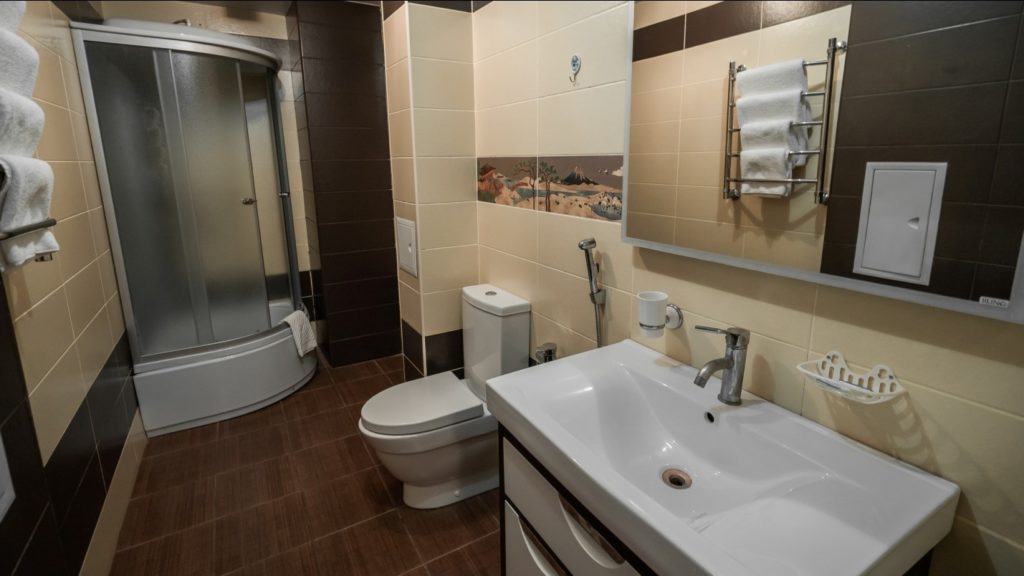 МАЛАЯ АУДИТОРИЯ
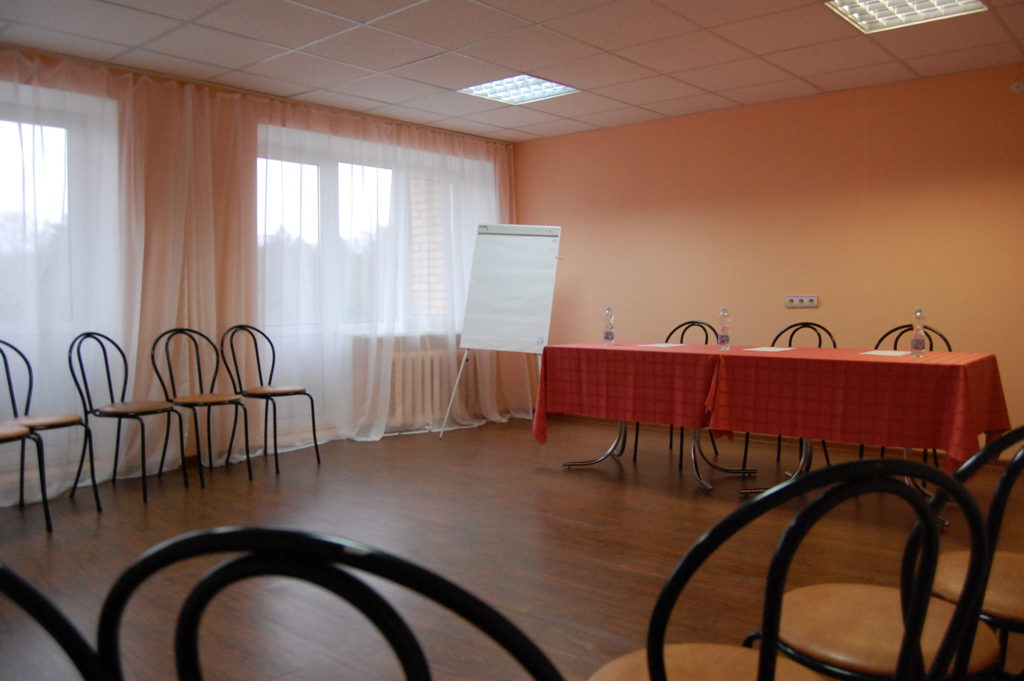 Использование для:
Проведение заседаний
Деловых переговоров
Семинаров
Деловых конфиденциальных встреч
Совещаний
Количество аудиторий: 4Вместимость: 25 человекВариант рассадки: п-образнаяОборудование: флипчартРасположение: 2-5 этаж жилого корпуса
АУДИТОРИЯ
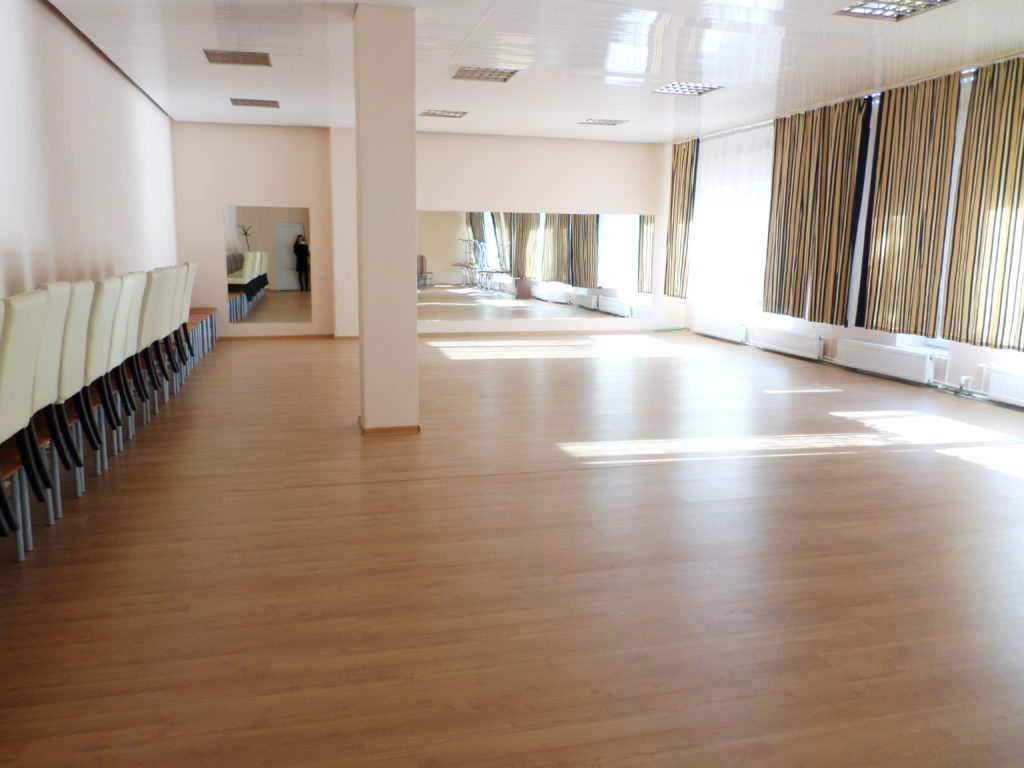 Проведение конференций,
Презентаций
Собраний
Тренингов
Организации мероприятий танцевальных групп
Количество аудиторий — 1Вместимость — 50  человек( 96 м.кв, покрытие пола ламинат)Вариант рассадки – п-образная, .Оборудование – зеркала, флипчартРасположение — 1 этаж ресторанного комплекса
ДИСКОЗАЛ
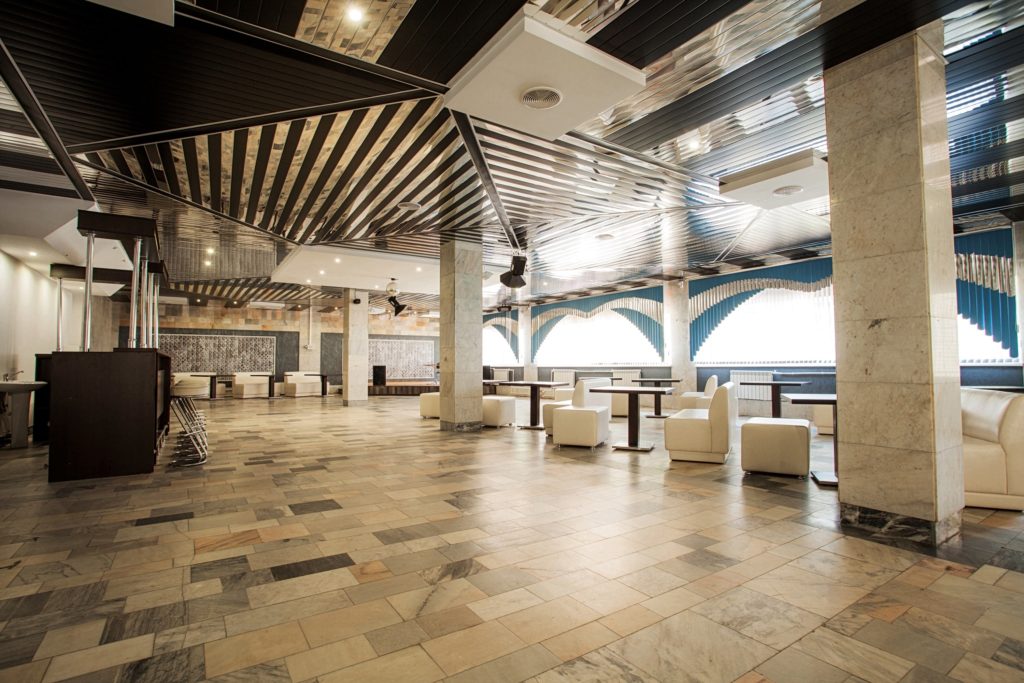 Проведение конференций,
Презентаций
Собраний
Тренингов
Организации мероприятий танцевальных групп
Количество аудиторий — 1Вместимость — 120 человек(200 м.кв, покрытие пола керамогранит)Вариант рассадки – п-образная, театральная.Оборудование –  флипчарт, световое оборудование, микшер, лазерная установка, стробоскоп.Расположение — 1 этаж ресторанного комплекса
КИНО-КОНЦЕРТНЫЙ ЗАЛ
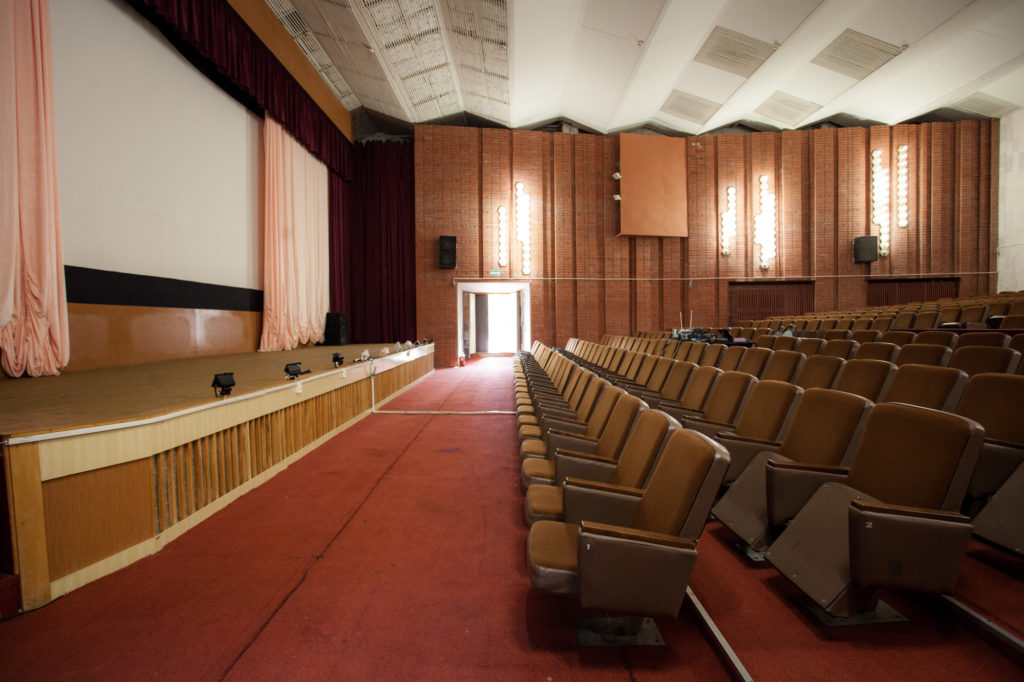 Проведение конференций,
Презентаций
Собраний
Тренингов
Организации мероприятий танцевальных групп
Количество аудиторий — 1Вместимость — 280 посадочных местВариант рассадки – театральная.Оборудование –  флипчарт,световое оборудование.Расположение — 1 этаж ресторанного комплекса.
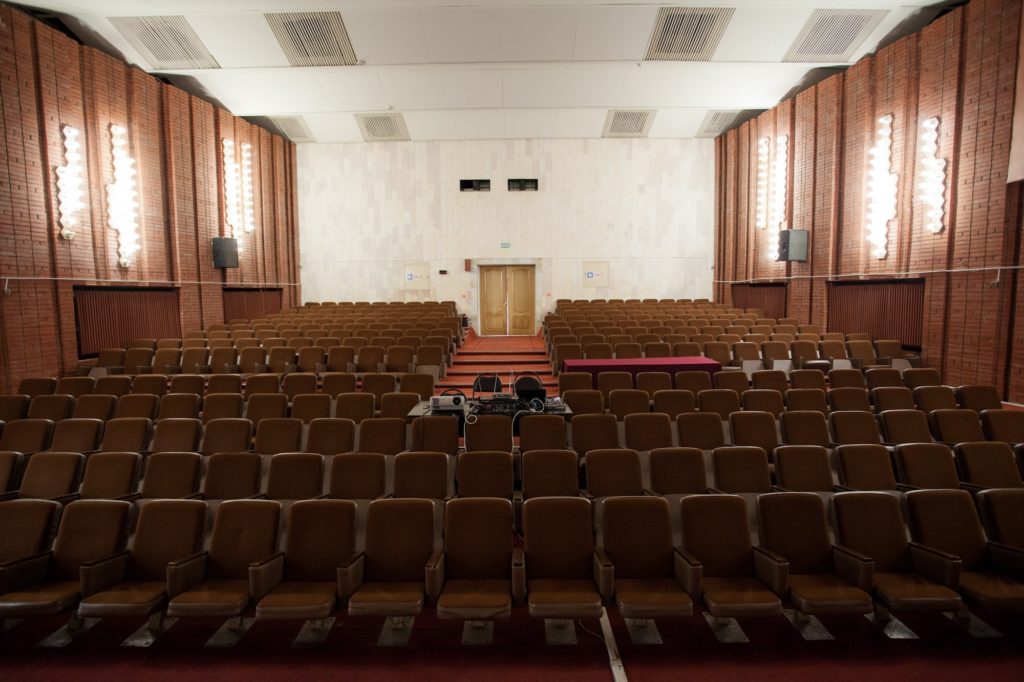 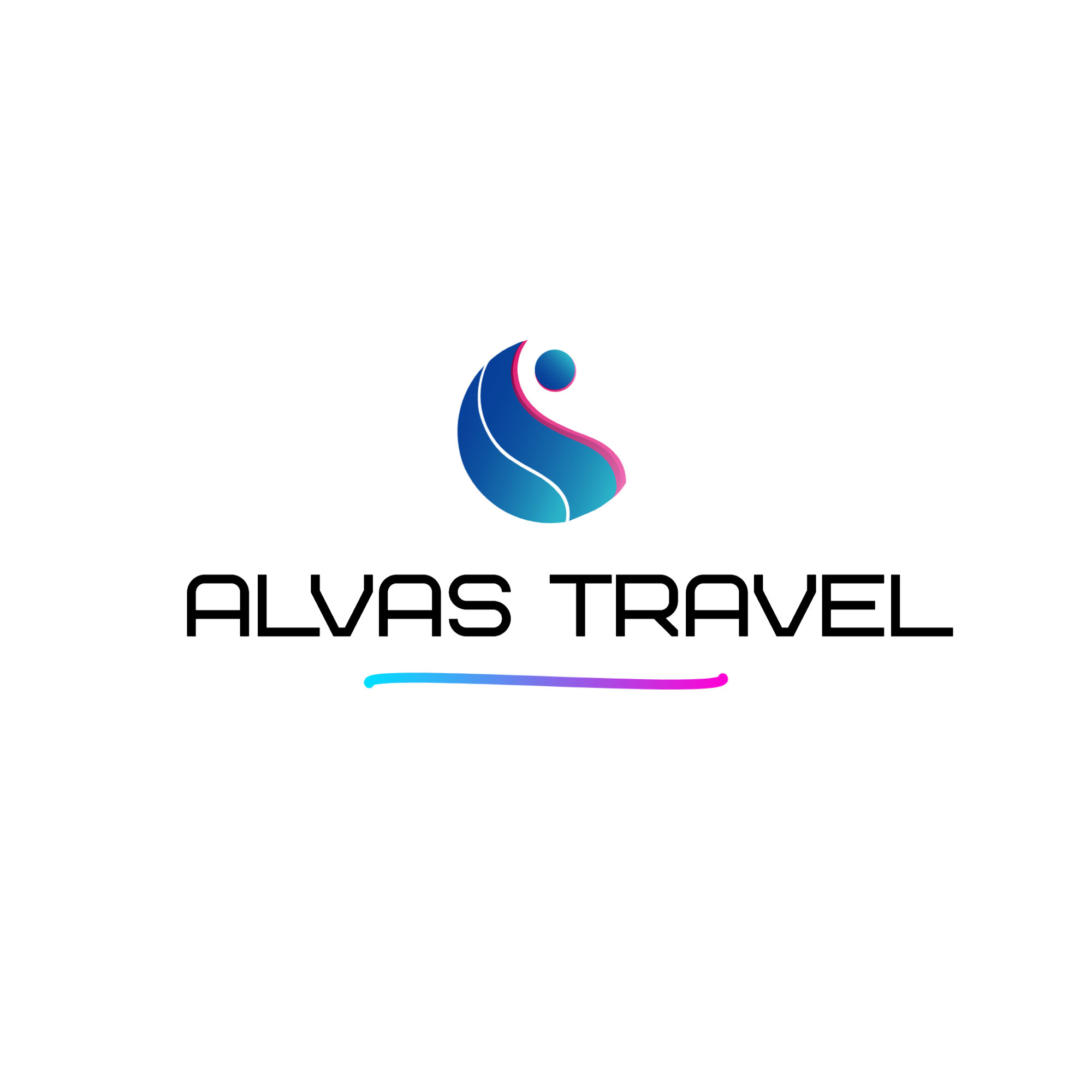 ТелефоныОтдела бронирования:
+7 (929) 989-31-24 – Алексей
+ 7 (985) 466-38-00 – Василий
+7 (903) 761-00-12 - Василий